Ensaios Mecânicos
Felipe Gabriel de Jesus
José Simas
Ensaios Mecânicos
CONCEITO?

PARA QUE SERVEM?

COMO FUNCIONA?
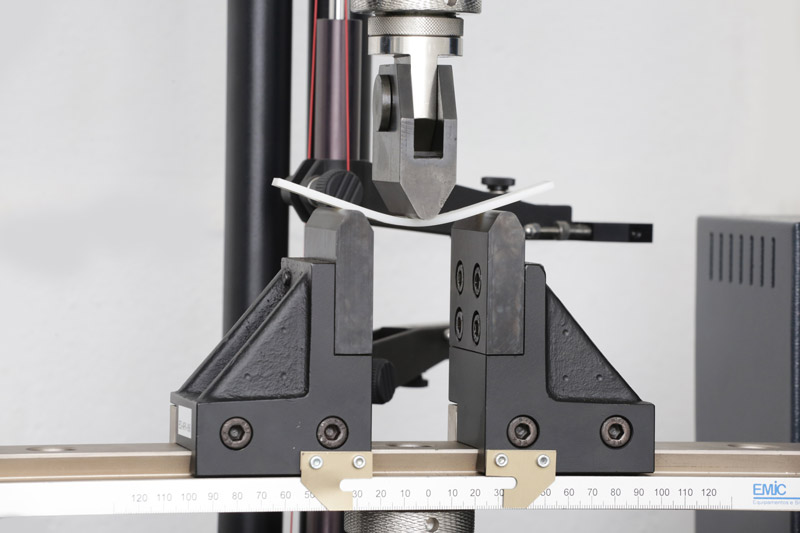 Ensaios Mecânicos
Ensaios Destrutivos
Ensaios Não Destrutivos
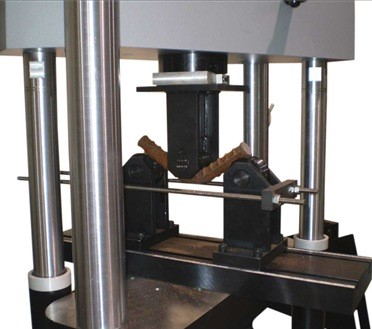 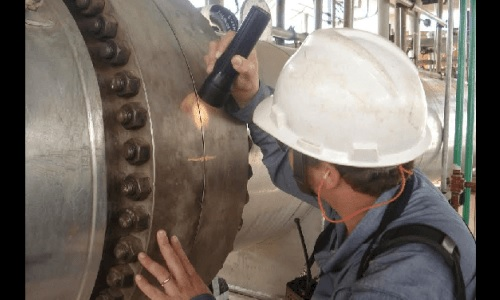 Ensaios Não Destrutivos
Ensaio por inspeção visual
Ensaio po líquidos penetrantes
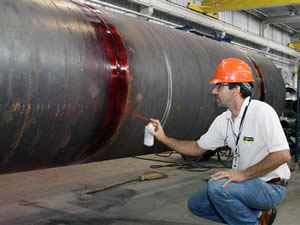 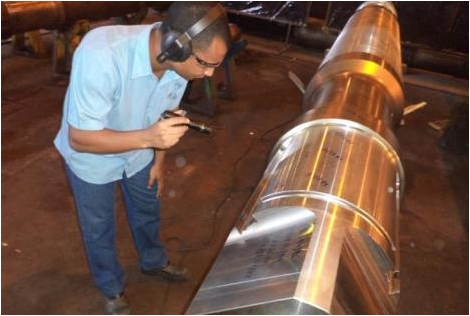 Ensaios Não Destrutivos
Ensaio por partículas magnéticas
Ensaio por ultrassom
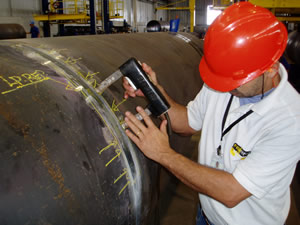 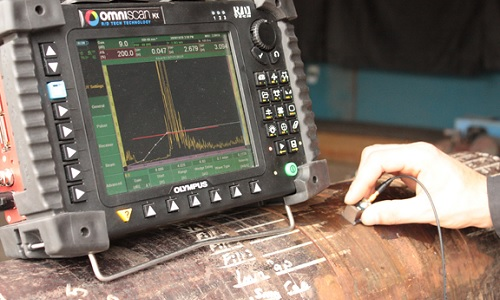 Ensaios Não Destrutivos
Ensaio por radiografia
Ensaio por emissão acústica
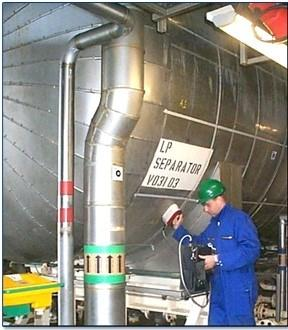 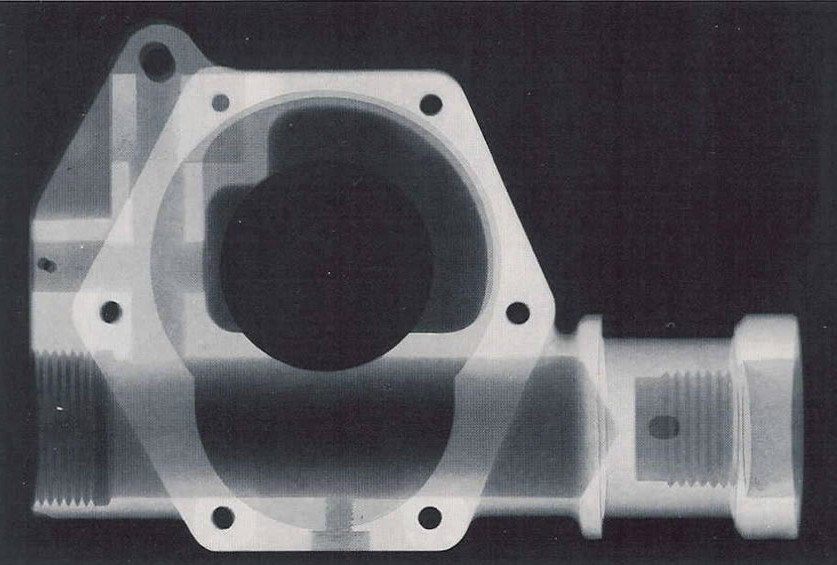 Ensaios Destrutivos
Ensaio de tração
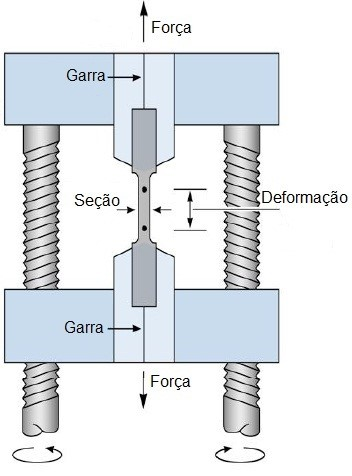 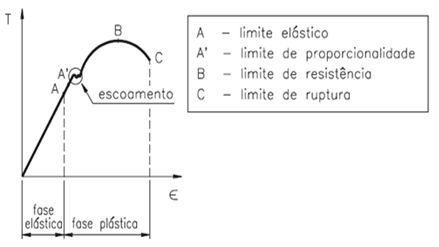 Ensaios Destrutivos
Ensaio de compressão
Ensaio de dureza
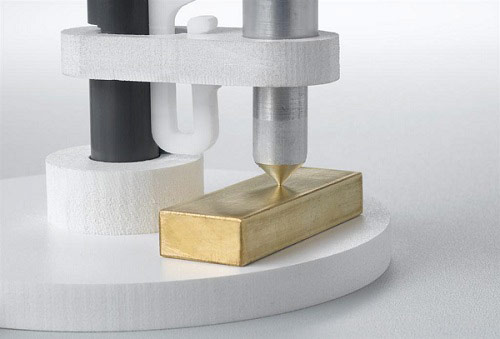 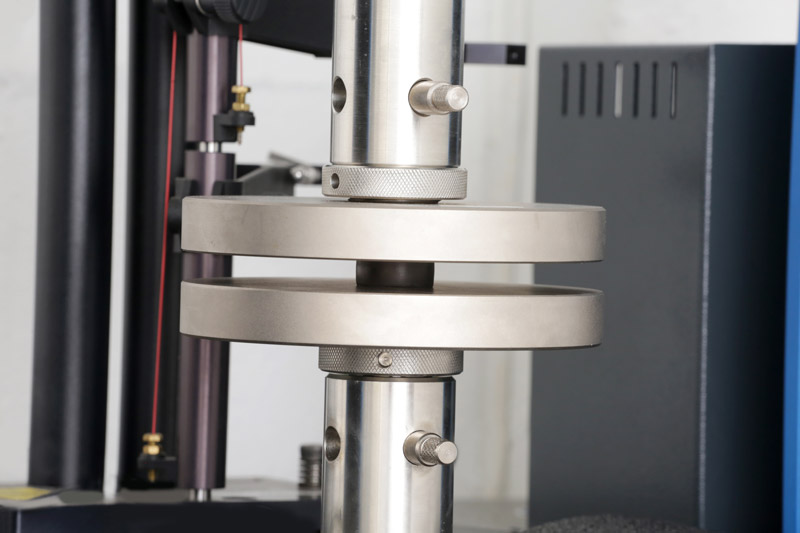 Ensaios Destrutivos
Ensaio de fadiga
Ensaio de impacto
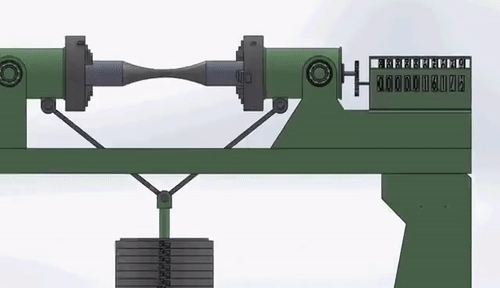 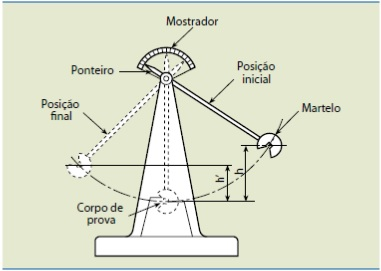